Odborná praxe Daňový servis ČB s.r.o.
Jméno: Zuzana Dvořáková
učo: 26758
Obor: Podniková ekonomika
Letní semestr 2023
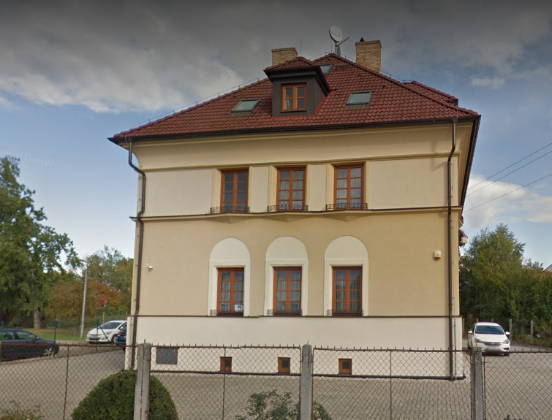 Daňový servis CB, s.r.o.
Adresa účetní kanceláře: U Sirkárny 467/2a, České Budějovice 4 
Adresa sídla: Hodějovická 88, 370 08 Staré Hodějovice
Založena v roce 2011
Majitelka podniku:  Ing. Petra Vaňková
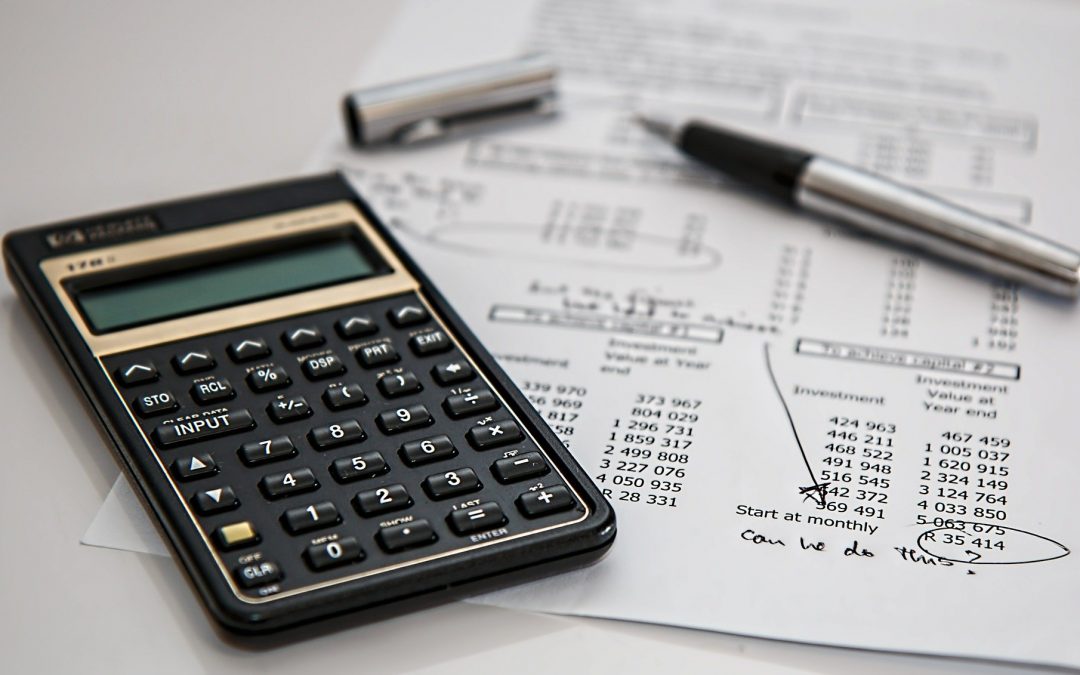 Náplň praxe
Finanční účetnictví
Finance podniku
Personální management 
Marketing 
Strategický management
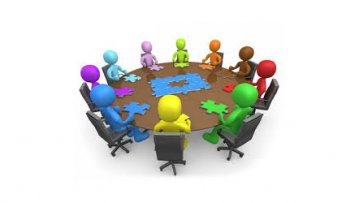 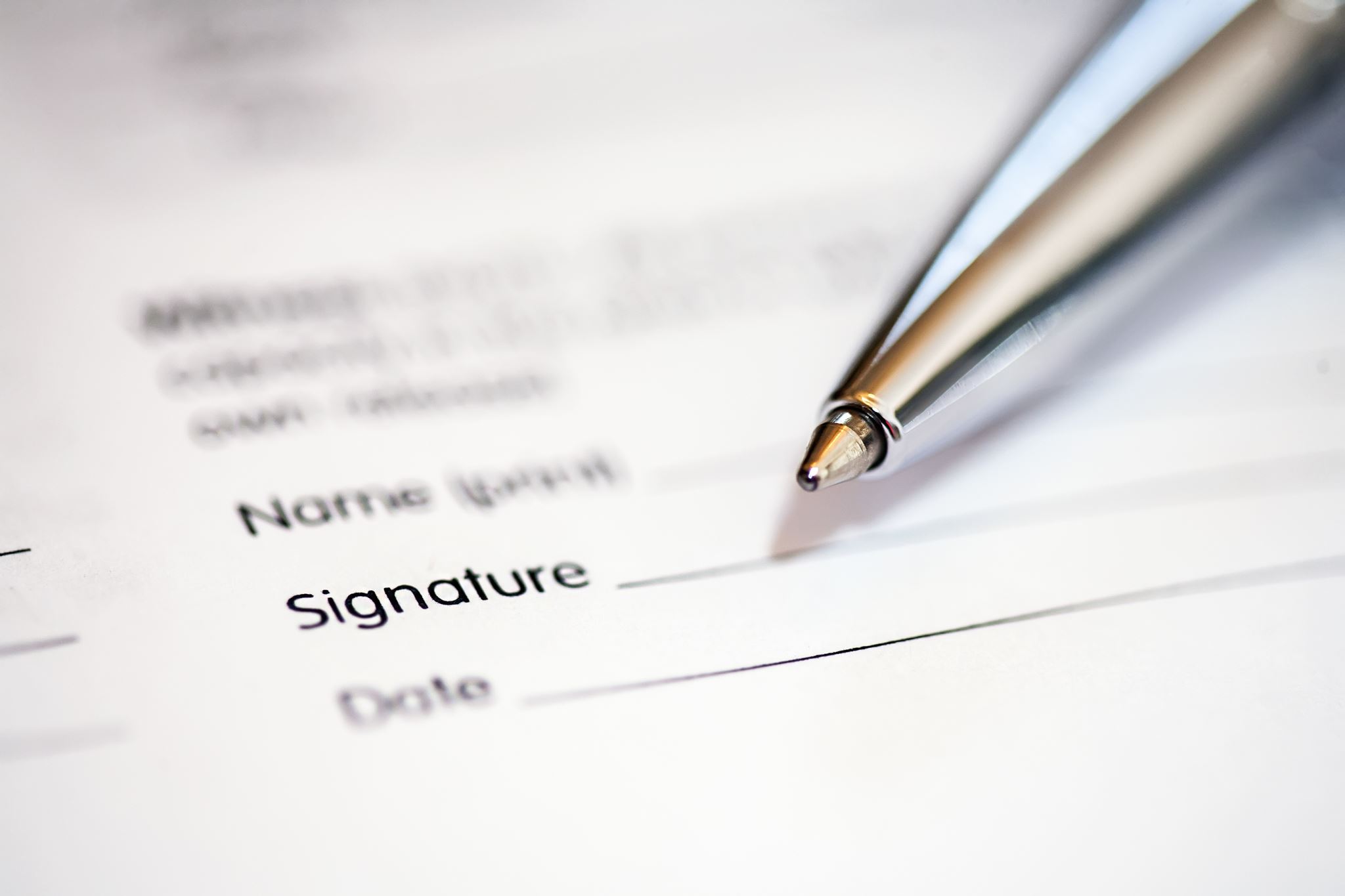 Přínosy praxe
Rozšíření zkušeností z pohledu praktičnosti
Ověření teoretických vědomostí
Blízký pohled vedení účetní kanceláře
Organizace a časové rozvržení práce
Závěr praxe
Děkuji za pozornost